French
Talking about extra-curricular activities (Part 2/2)
Using the present and imperfect tenses together
Revisiting negatives
Downloadable Resource
Madame Williams
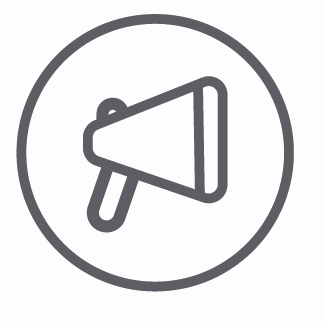 [ e ]
[ ai ]
je
j’ai
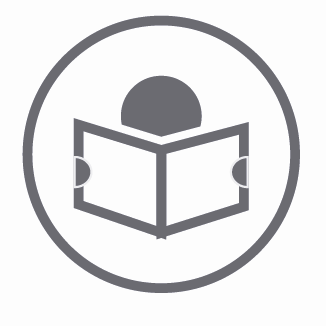 The infinitive can also be translated by the gerund.

Jouer à cache-cache - to play hide and seek AND playing hide and seek.
Using the present tense
J’ai trop de devoirs
Je suis membre de l’équipe de basket
Je fais partie d’un club d’échecs
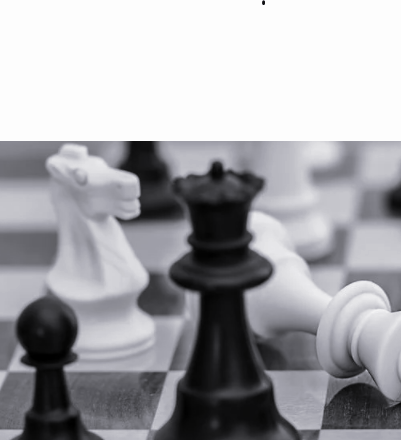 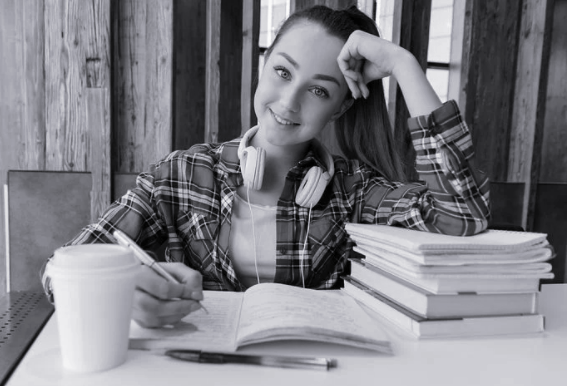 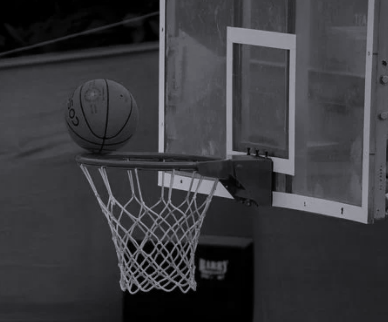 I am a member of the basketball team
I have too much homework
I’m part of a chess club
Using the imperfect tense to say what I used to do
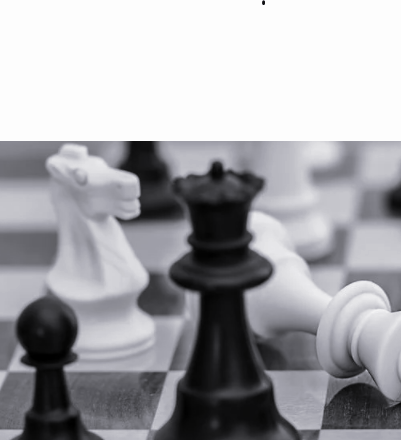 Je faisais partie d’un club d’échecs
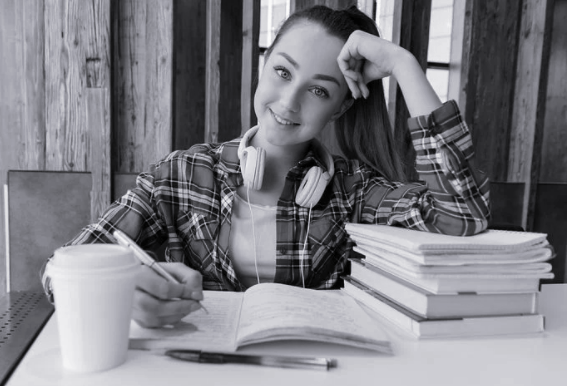 J’avais trop de devoirs
I used to have too much homework
I used to be part of a chess club
Je chantais dans une chorale
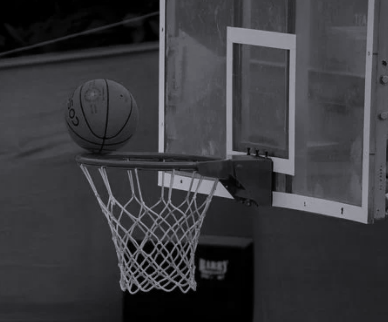 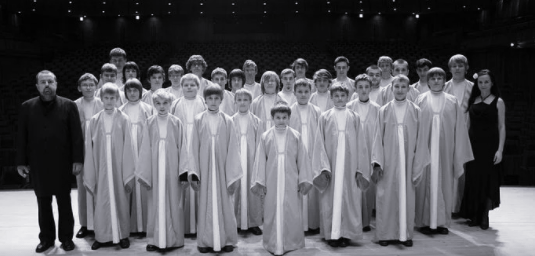 J’étais membre de l’équipe de basket
I used to sing in a choir
I used to be a member of the basketball team
Improving listening skills
Don’t rely on the time indicator to tell you when the action happens.

Listen for [ai] to indicate the imperfect tense.
2.  Beware of exceptions.

Je fais = I do 		Je faisais = I used to do


J’ai = I have
J’avais = I had / I used to have
Je chantais dans une chorale
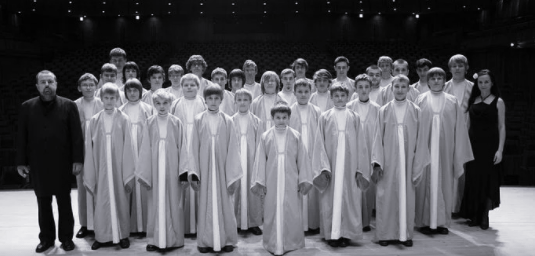 I used to sing in a choir
Using negatives
Place ne or n’ before a verb and pas after a verb to make a sentence negative.

The word pas can be replaced by  jamais, plus or rien to alter the meaning of the sentence.
Ne and plus - no longer /   anymore
Ne and jamais - never
Ne and rien - anything
Extra-curricular activities.  Part 2
Je faisais partie d’un club d’échecs
J’étais membre de l’équipe de foot.
Je ne chante plus dans une chorale
Je ne fais rien
car j’ai trop de devoirs